State Construction Office Update2020 ACAF Conference
Richard Hewitt, P.E.
State Construction Pavement Engineer
FDOT State Construction Office
Construction Update Overview
Specification Changes
Limited Access Roadway Smoothness
IRI Projects
Ride Number vs IRI Projects
Non-Limited Access Roadway Smoothness System
e-Ticketing & Implementing Changes
Specification Changes
327-3.1.1
Allow Traffic On Milled Surface Up To 3 Days Before Paving
Submitted For July 2021 Workbook
Going Through Internal & Industry Review
Allowed Upon Engineer Approval, Provided There Are
Continuous, Longitudinal Milling Striations
No Drop Off or Safety Issues
No Drainage Issues
If Requirements Not Met, Go Back to Pave Day After Milling
Photos of Acceptable & Unacceptable Striations
https://www.fdot.gov/programmanagement/implemented/urlinspecs/milling-patterns
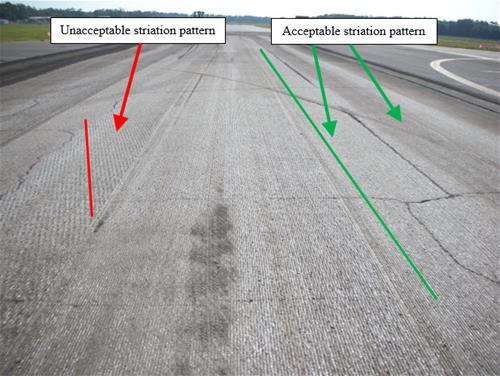 Acceptable Milling Striations
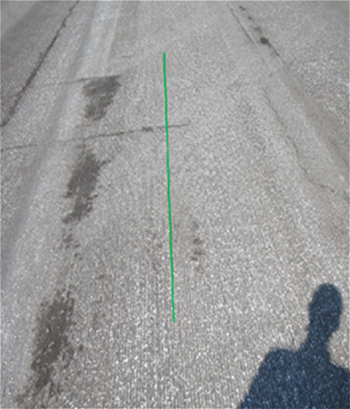 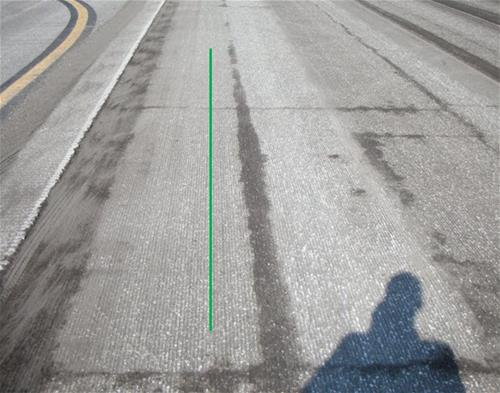 Unacceptable Milling Striations
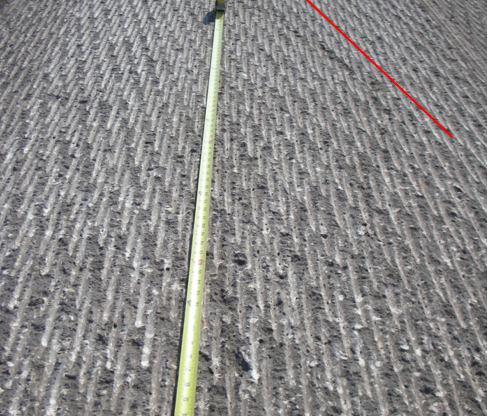 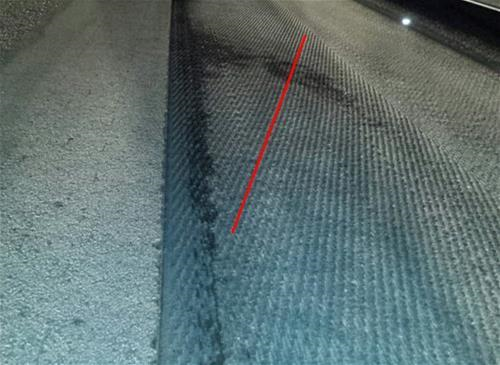 Section 330 & 334
Raised Crosswalks & Speed Tables
Added to Straightedge Testing Exceptions in 330-9.4.5.2
3/8” Deficiency Requirement for Objectionable Areas
Added to Density Testing Exceptions in Section 334-5.1.2
Raised Crosswalks
Thanks to ACAF & ACAF Contractors Who Provided Constructability Input During Creation of Developmental Standard Plan 520-030 & Changes to Standard Specifications 330 & 334
Mark Musselman (ACAF)
Rick Crocker (Preferred Materials)
Felipe Jaramillo (Ajax Paving)
Julio Legañoa (Halley Engineering Contractors)
Chris Harris (Anderson Columbia)
Scott Fowler (Ranger Construction)
Pete Fronczak & Joe Meier (Middlesex Construction)
Limited Access Roadway SmoothnessIRI Specification Projects
2018 Limited Access - IRI Spec Projectsvs Interstate (2005 to 2010)
2018 Limited Access IRI Projects
Original Interstate Data 2005-2010
2018 Limited Access - IRI Spec Projects
2018 IRI Spec Project Overview
4 Projects
Lowest Project Average IRI = 34 in/mile
Highest Project Average IRI = 37 in/mile
All 4 Limestone Projects Received Incentives
Average Incentive = $1,473 per Lane Mile
Total Incentives = $71,170
2019 Limited Access - IRI Spec Projectsvs Interstate (2005 to 2010)
2019 Limited Access IRI Projects
Original Interstate Data 2005-2010
2019 Limited Access - IRI Spec Projects
2019 IRI Spec Project Overview
6 Projects
Lowest Project Average IRI = 38 in/mile
Highest Project Average IRI = 60 in/mile
5 out of 6 Projects Received Incentives
All Limestone Projects Received Incentives
Average Incentive = $355 per Lane Mile
Total Net Incentives = $83,915
2020 Limited Access – IRI Spec Projectsvs Interstate (2005 to 2010)
2020 Limited Access-IRI Spec Projects (Jan – mid Nov)
2020 IRI Spec Project Overview (Jan – mid Nov)
7 Projects
Lowest Average Project IRI = 24 in/mile
New State Record!
Highest Average Project IRI = 55 in/mile 
All 7 Projects Received Incentives
One Project Received Consistency Incentive
Avg Incentive = $1,050 per Lane Mile
Total Incentives = $353,382
Does Not Include Project Wide Consistency Incentive
Jan 2018 – mid Nov 2020Limited Access - IRI Spec Project Overview
16 out of 17 Projects Received Incentives
All Limestone Projects Received Incentives
Total Net Incentives Paid = $508,467      
Smoothness Incentive Spec is a Positive
Incentives for Smooth Paving
Smoother Asphalt Pavements
Limited Access Roadway SmoothnessRide Number vs IRI Projects
2018 Limited Access - RN Spec vs Interstate (2005 to 2010)
2018 Limited Access IRI Projects
Original Interstate Data 2005-2010
2018 Limited Access - IRI Spec Projectsvs Interstate (2005 to 2010)
2018 Limited Access IRI Projects
Original Interstate Data 2005-2010
2019 Limited Access - RN Spec vs Interstate (2005 to 2010)
2019 Limited Access - IRI Spec Projectsvs Interstate (2005 to 2010)
2019 Limited Access IRI Projects
Original Interstate Data 2005-2010
2020 Limited Access - RN Spec vs Interstate (2005 to 2010)
2020 Limited Access – IRI Spec Projectsvs Interstate (2005 to 2010)
RN vs IRI Project Summary
Difference in IRI Average Between RN & IRI Projects
2018
49 - 36 = 7 IRI Points Smoother on Incentive Projects
2019
52 - 43 = 9 IRI Points Smoother on Incentive Projects
2020 (Jan – mid Nov)
53 - 43 = 10 IRI Points Smoother on Incentive Projects
RN vs IRI Spec Summary
IRI Incentive/Disincentive Spec Projects
Paved Smoother than Projects with Ride Number Spec
Incentivizes Contractors to Pave Smoother
Incentives Benefit Contractors, FDOT, & Travelling Public
Non-Limited Access Roadway Smoothness System
Non-Limited Access IRI-Based Smoothness System
Writing Developmental Smoothness Specification
Non-Limited Access Roads
Design Speed 55mph & Greater 
i.e. Projects Currently Laser Tested with Ride Number
IRI-Based Smoothness Specification
Smoothness Incentives & Disincentives
Non-Limited Access IRI-Based Smoothness System
Based on Past Construction Acceptance Data 
Same as Current Limited Access IRI Specs Are
However, Split Into Multiple Classes to
Account for Level of Ease or Difficulty to Pave Smoothly
Appropriately Evaluate Construction Acceptance
Fairly Incentivize Smoothness
Non-Limited Access vs Limited Access Roads
Non-Limited Access
2014-2019
IRI Average = 46
Std. Dev. = 12
Limited Access 
2005-2010
IRI Average = 48
Std. Dev. = 13
IRI Pay Adjustment Limits
Lane Miles per Class & District
Net Incentive per Lane Mile - Per Class & District
Net Incentive per Class & District 2014-2019 Data
Non-Limited Access IRI-Based Smoothness System
Currently Writing Developmental Specifications
Next Steps
Try Dev Spec on Pilot Projects Throughout the State
Continue Smoothness Committee/Industry Discussion
End Goal
Move to IRI-based Standard Specification for All Laser Tested Roads
Eliminate Ride Number & Straightedging of Laser Tested Areas
Smoothness Data & Analysis
Thanks to Everyone in the Pavement Materials Division of the State Materials Office for Collecting & Analyzing the IRI & RN Data
Special Thanks to Mateo Carvajal of the State Materials Office for the Data Analysis, Tables, & Graphs Provided for the Smoothness Committee & This Presentation
e-Ticketing
Contactless Ticketing & e-Ticketing
Implemented Contactless Ticketing In Response to COVID-19
April 20, 2020
Over 80% of ACAF Contractors Using e-ticketing
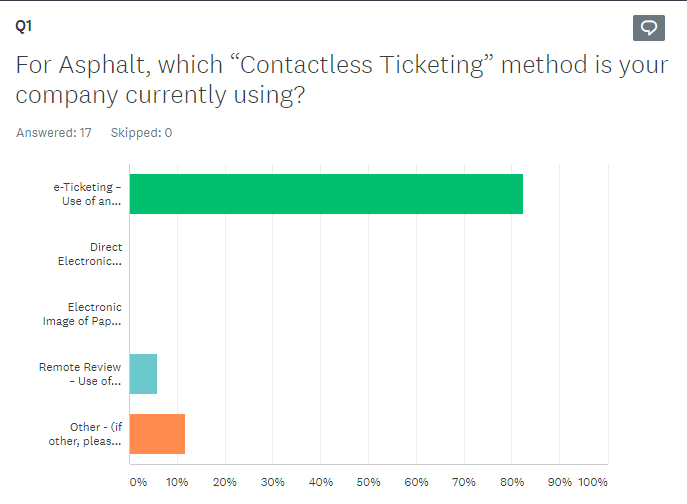 41
e-Ticketing Advantages
Advanced Mix & Truckload Information
Better Project Tracking
Increased Oversight
View Paving Progress on Multiple Projects by Phone, Tablet, or Computer
Fleet Management
Electronic Data
e-Ticketing
Very Few Problems 
Outstanding, Considering the Immediate, Statewide Implementation
Thanks to Contractors, e-Ticketing Vendors, CEI’s & FDOT Personnel Who Made Statewide Asphalt e-Ticketing Implementation Successful
Let’s Continue Working Together To Quickly Implement Changes that Benefit Asphalt Contractors & FDOT 
Regardless of How Challenging or Risky the Change Appears at First
Questions?
Richard Hewitt, P.E.
State Construction Pavement Engineer
State Construction Office

(386) 943-5305 (office)
richard.hewitt@dot.state.fl.us